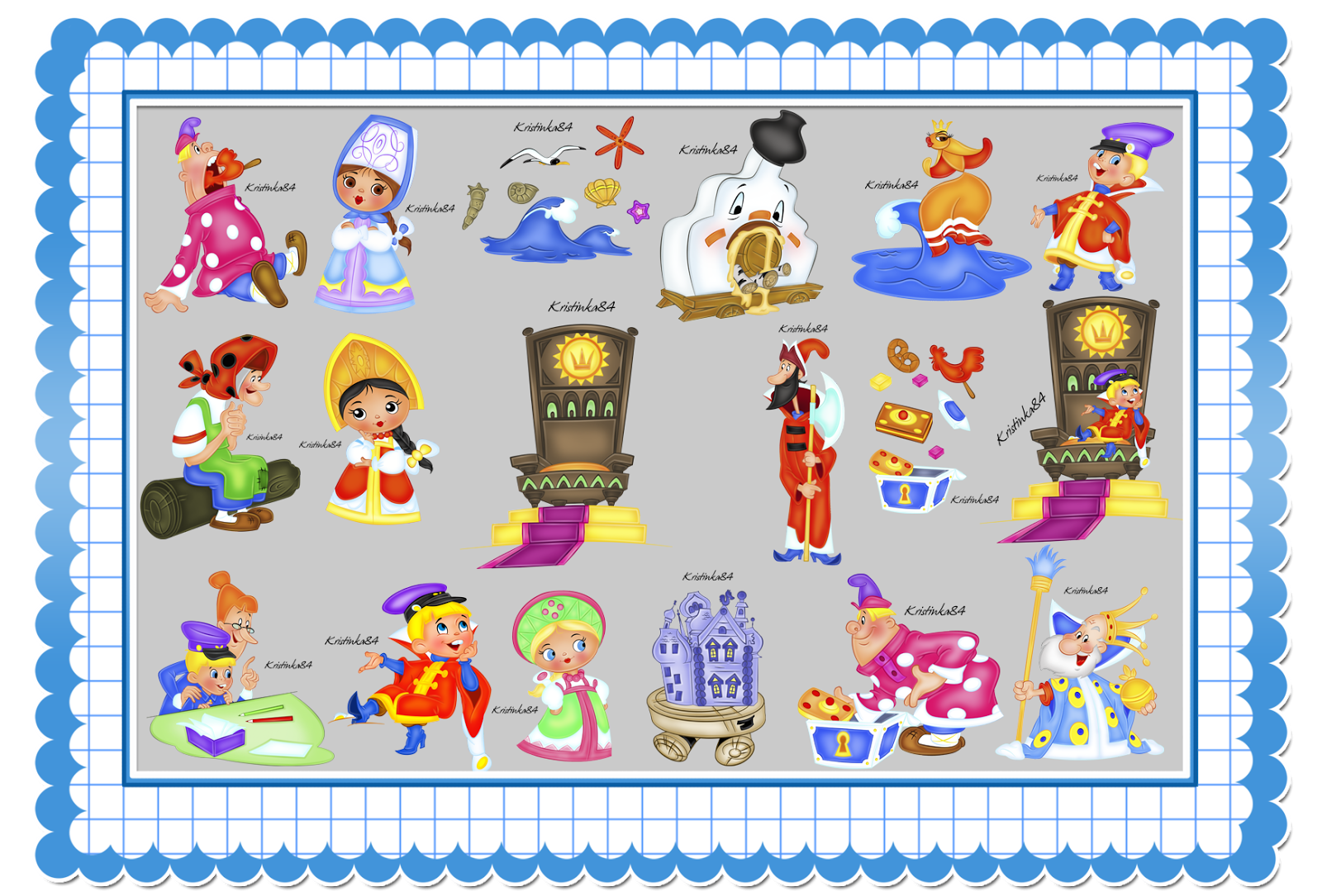 РАЗМИНКА
ЧТО-ГДЕ-КОГДА
ключ
Холодно-жарко
Путешествие 
слова
иллюстрация
[Speaker Notes: Маршрутный лист квеста]